Ergonomie de Moodle aller encore plus loin avec des CSS personnalisés par rôle
Yann Amri
(UPEC –CIDP)
Le contexte
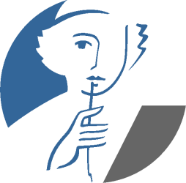 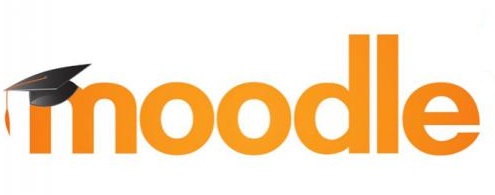 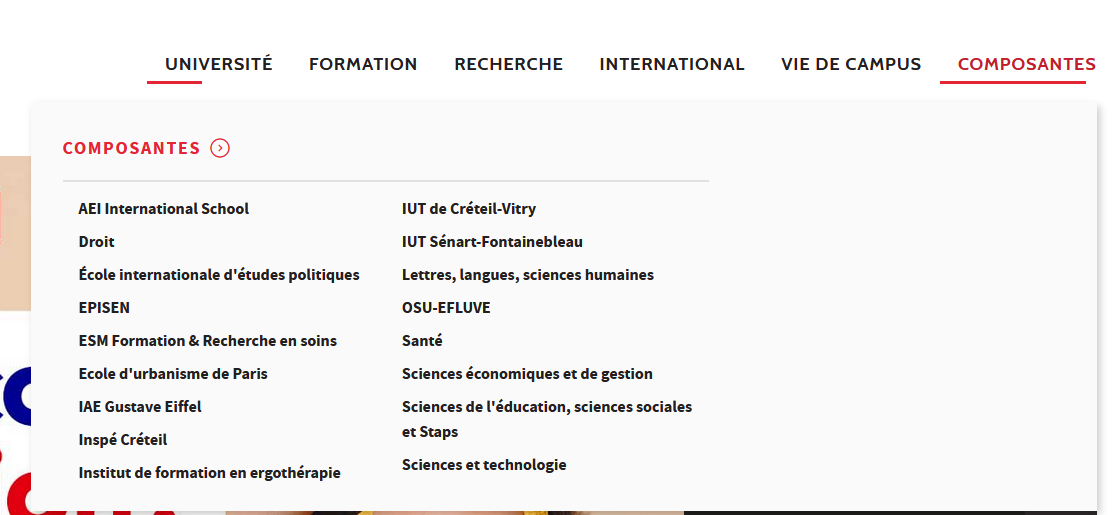 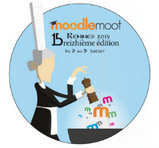 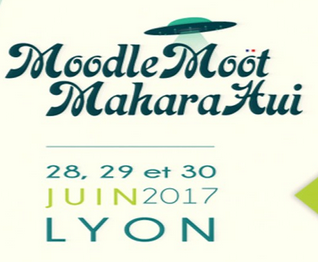 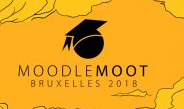 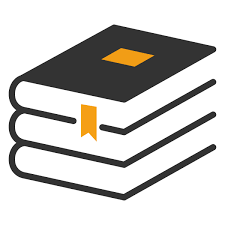 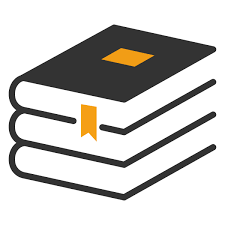 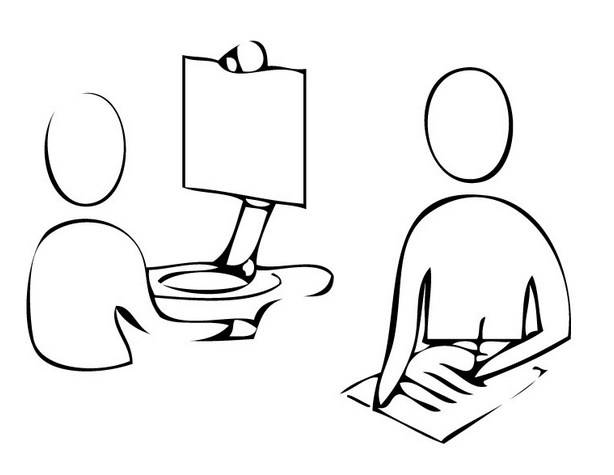 simplifier moodlePour tous
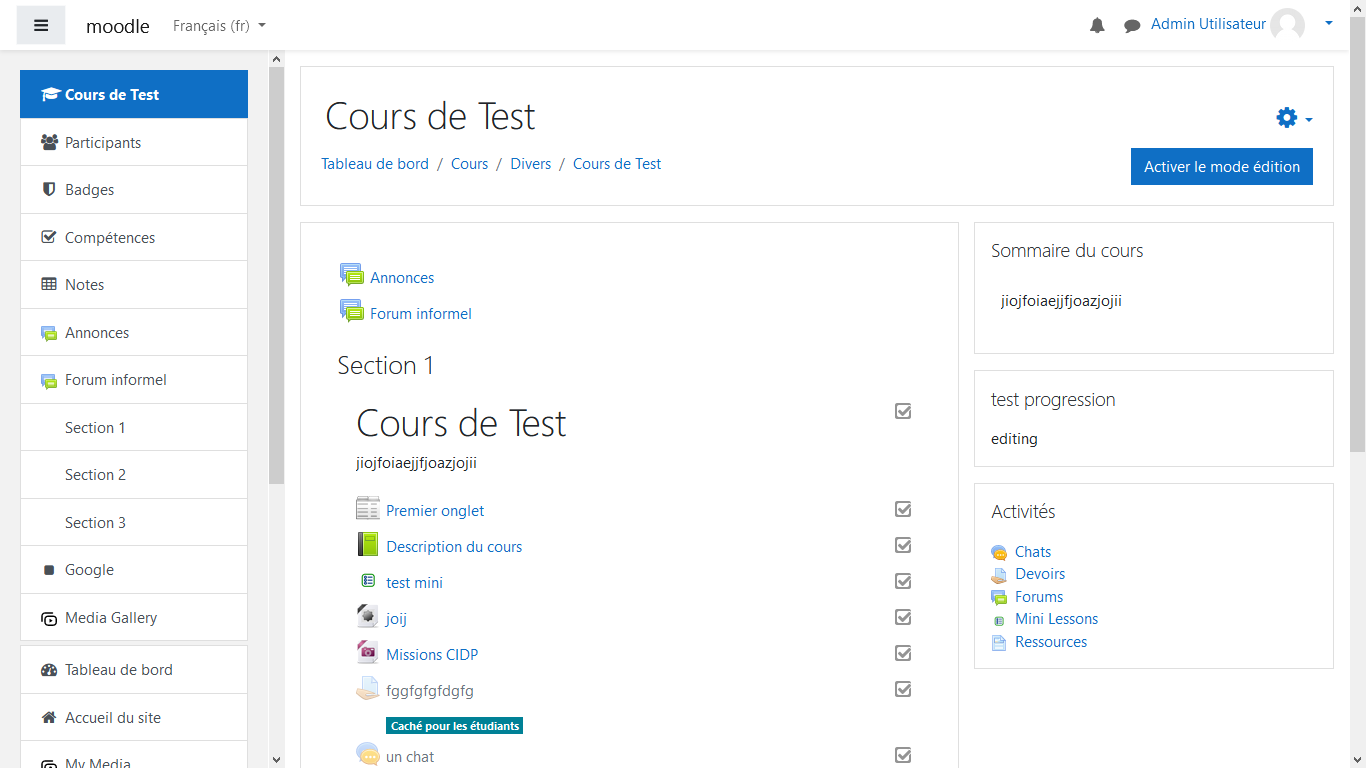 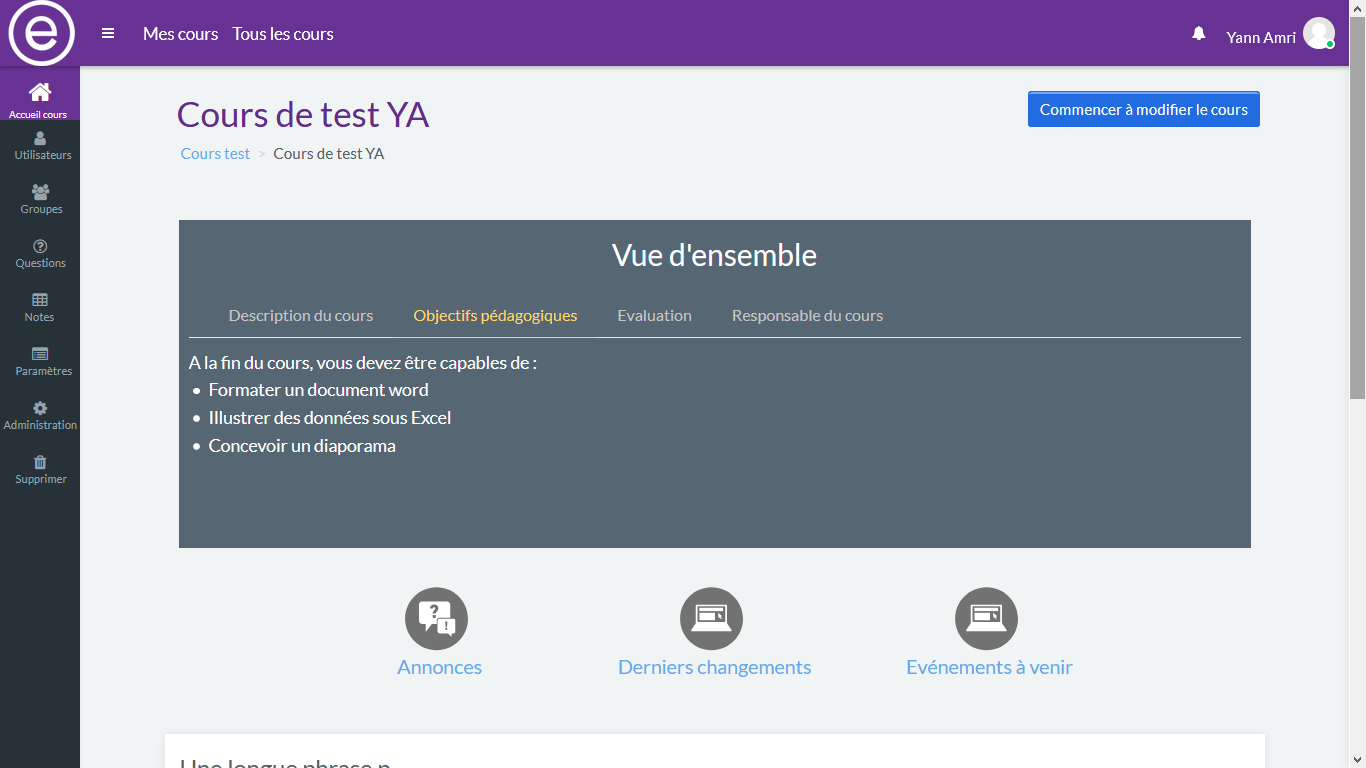 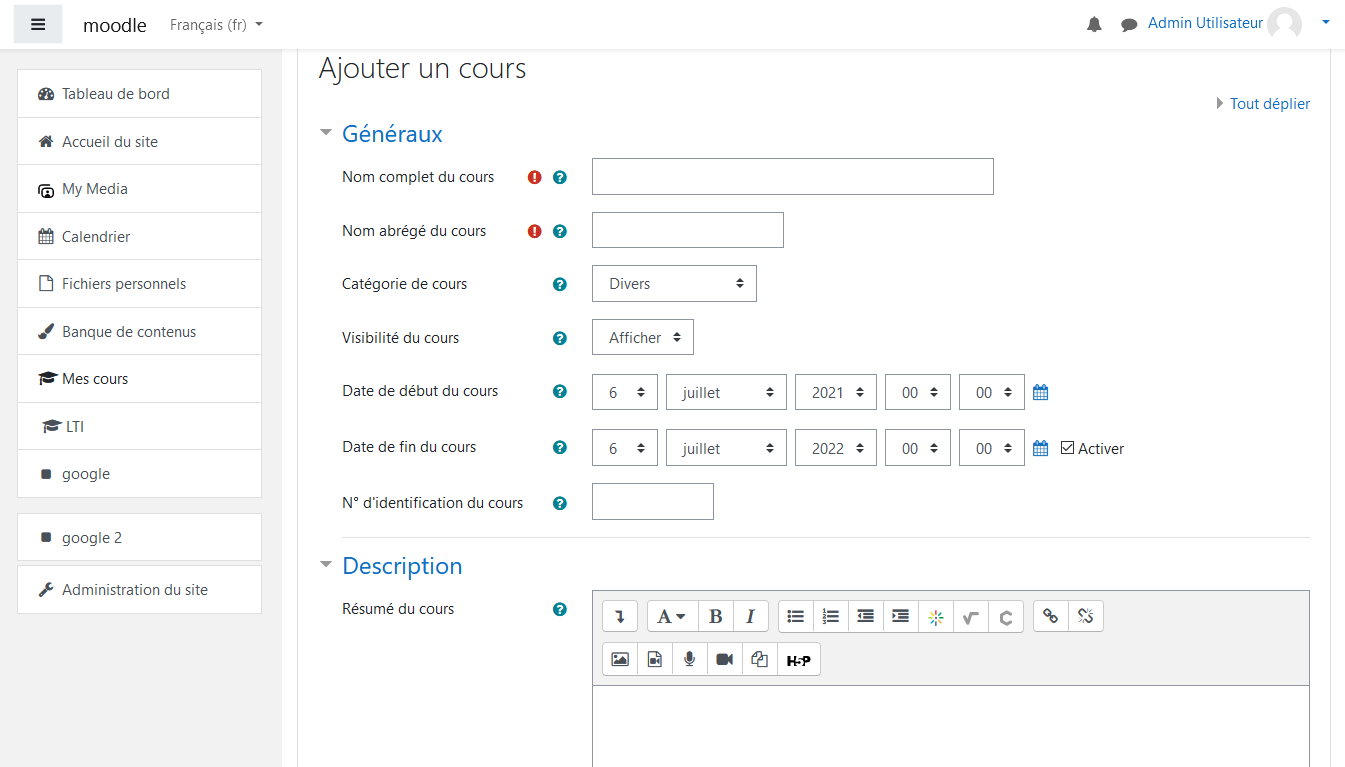 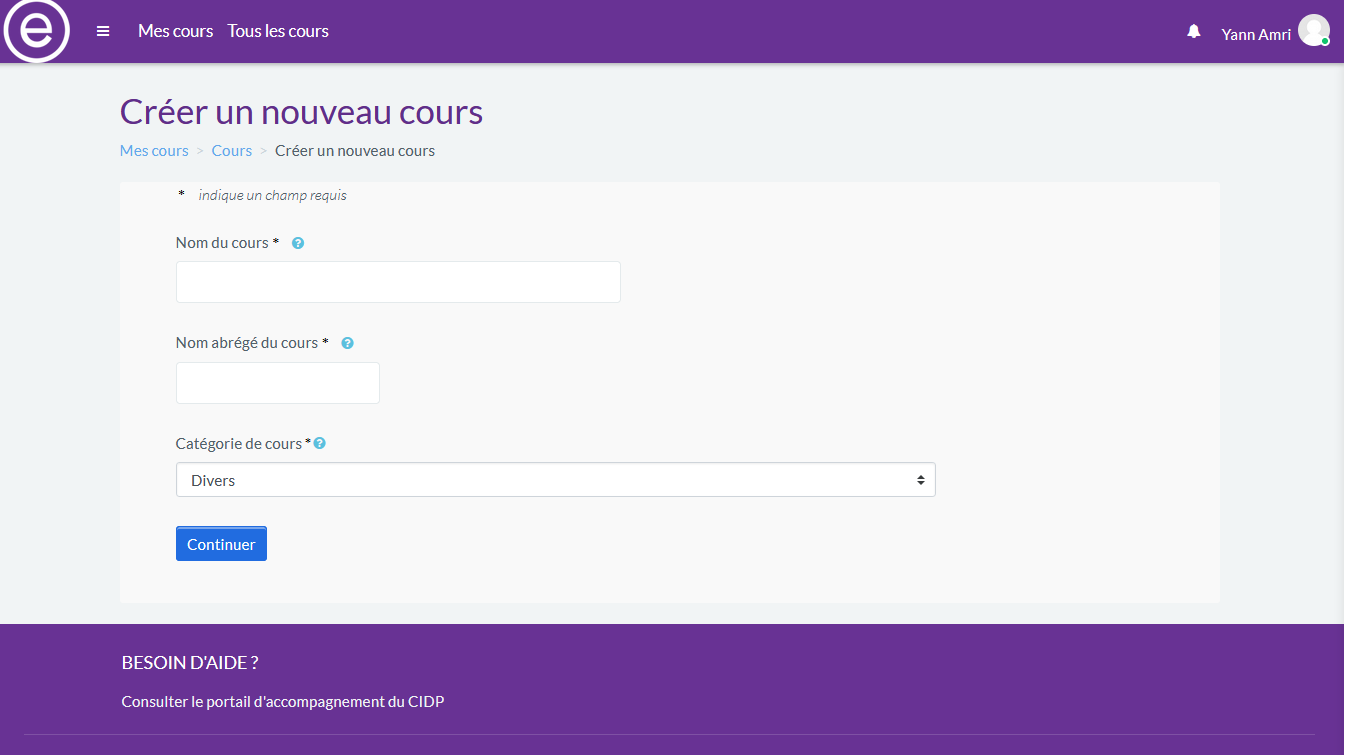 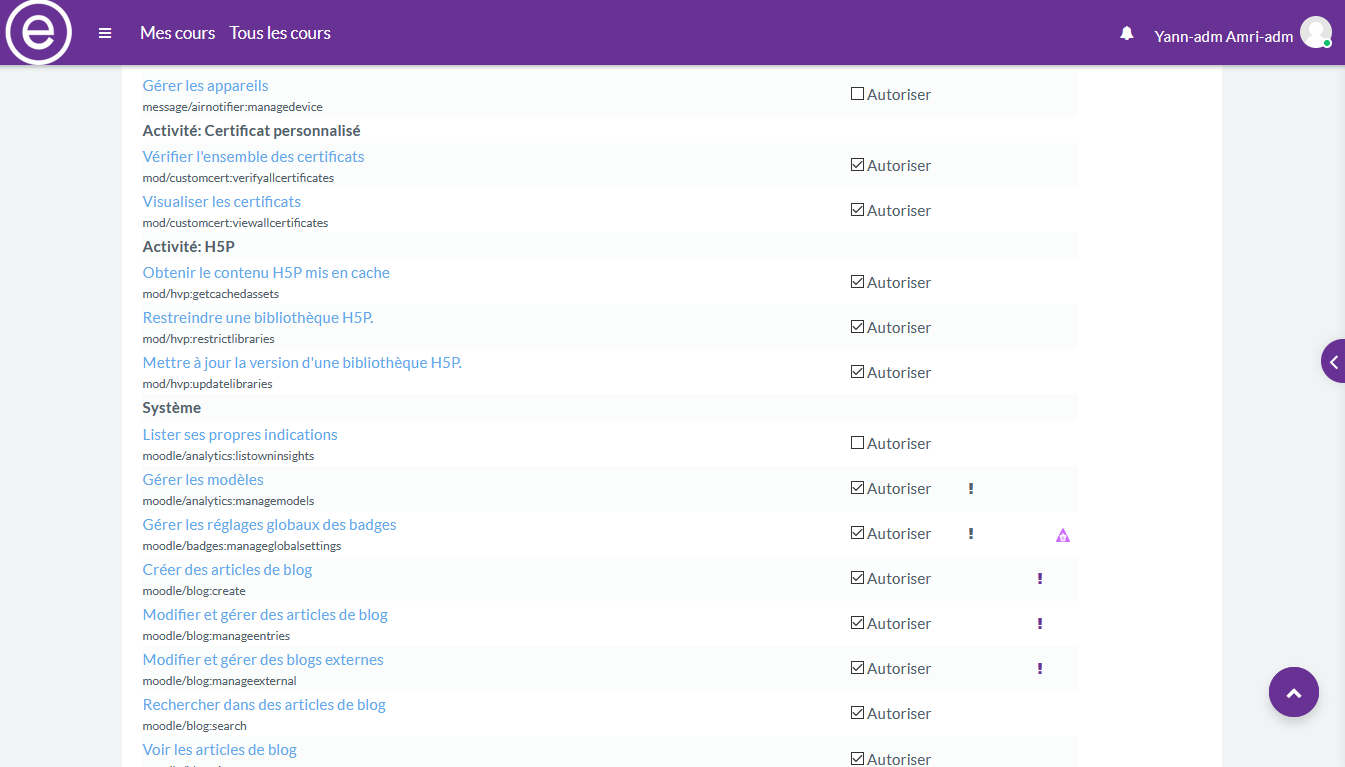 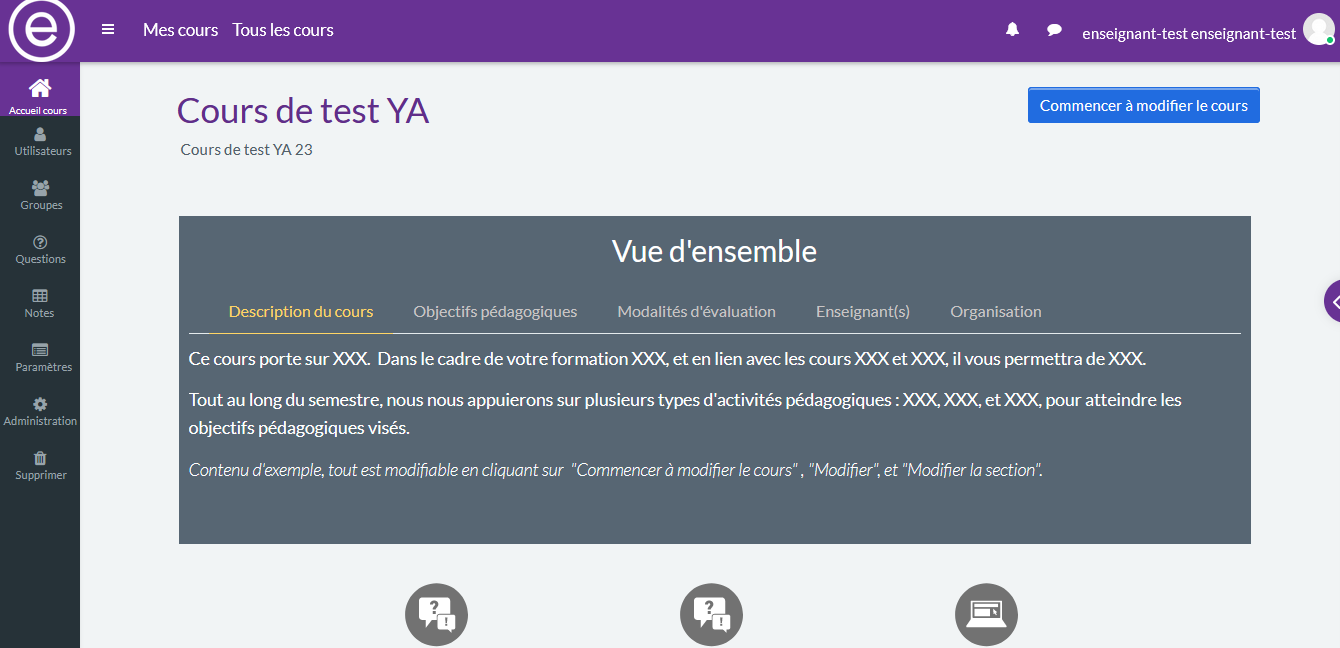 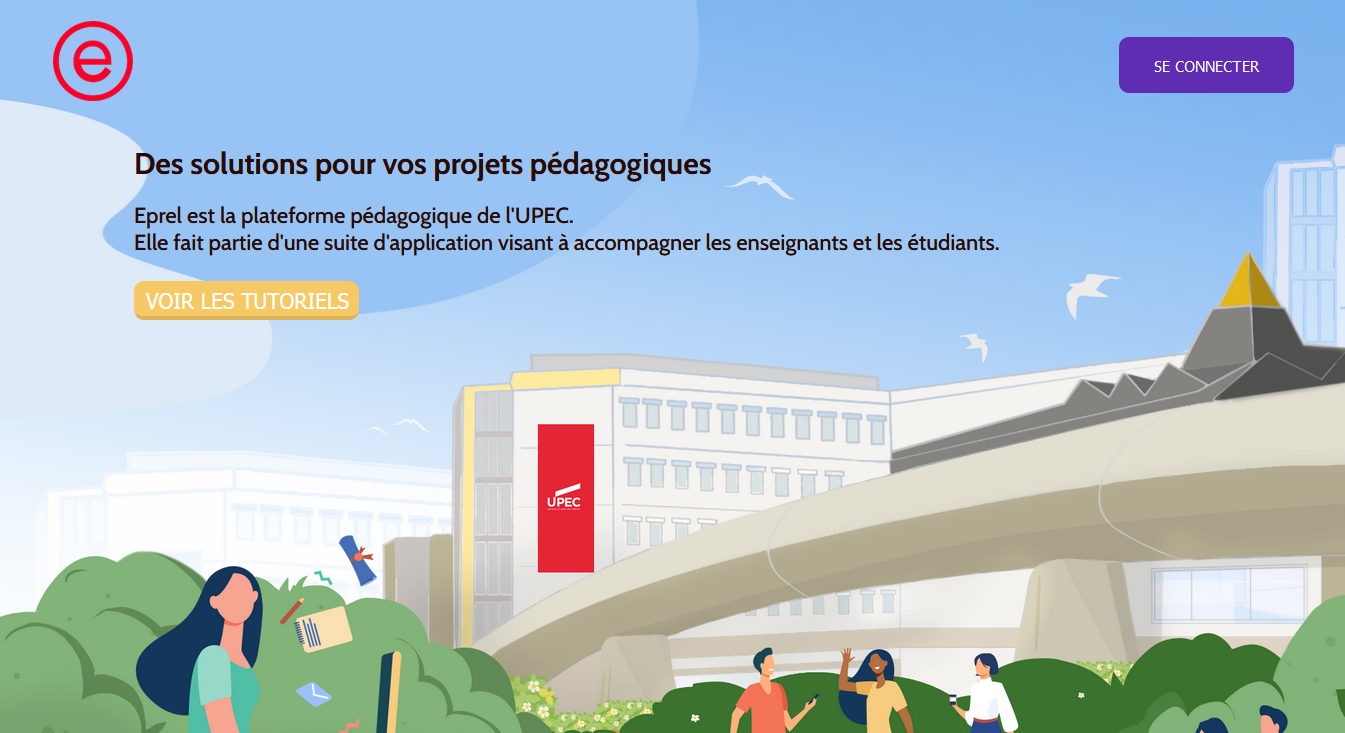 Simplifier MOODLEen fonction des rôles
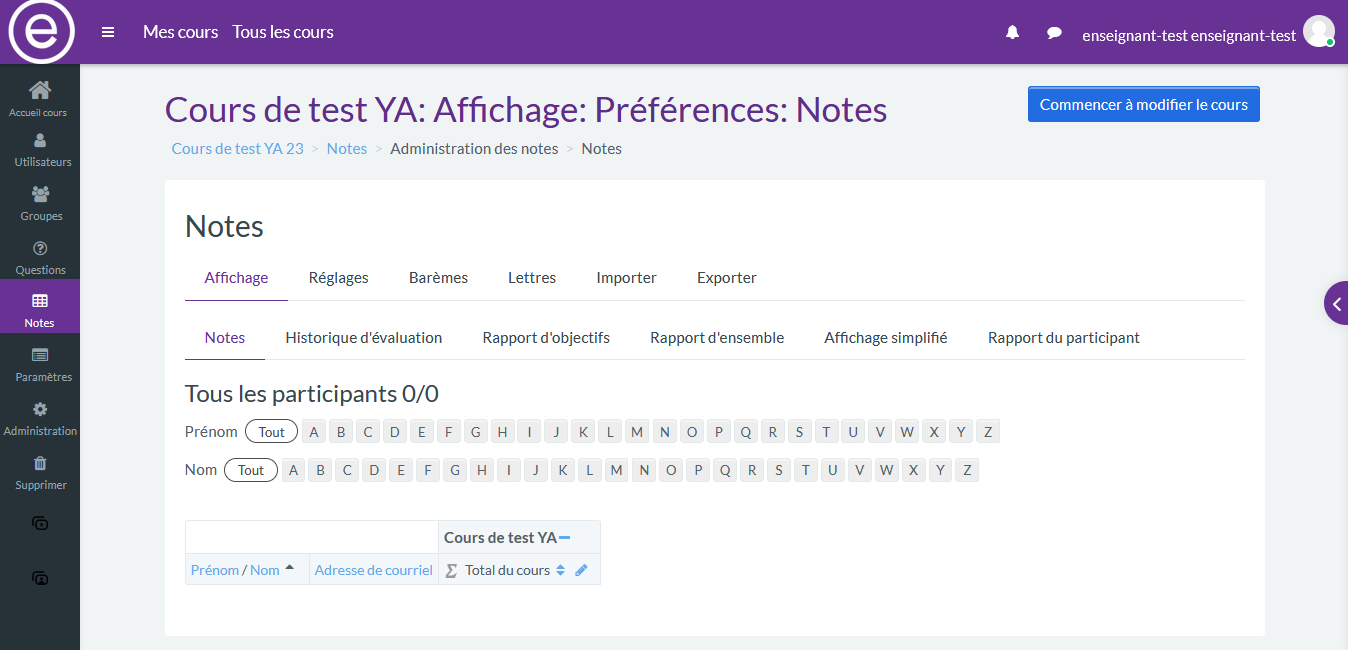 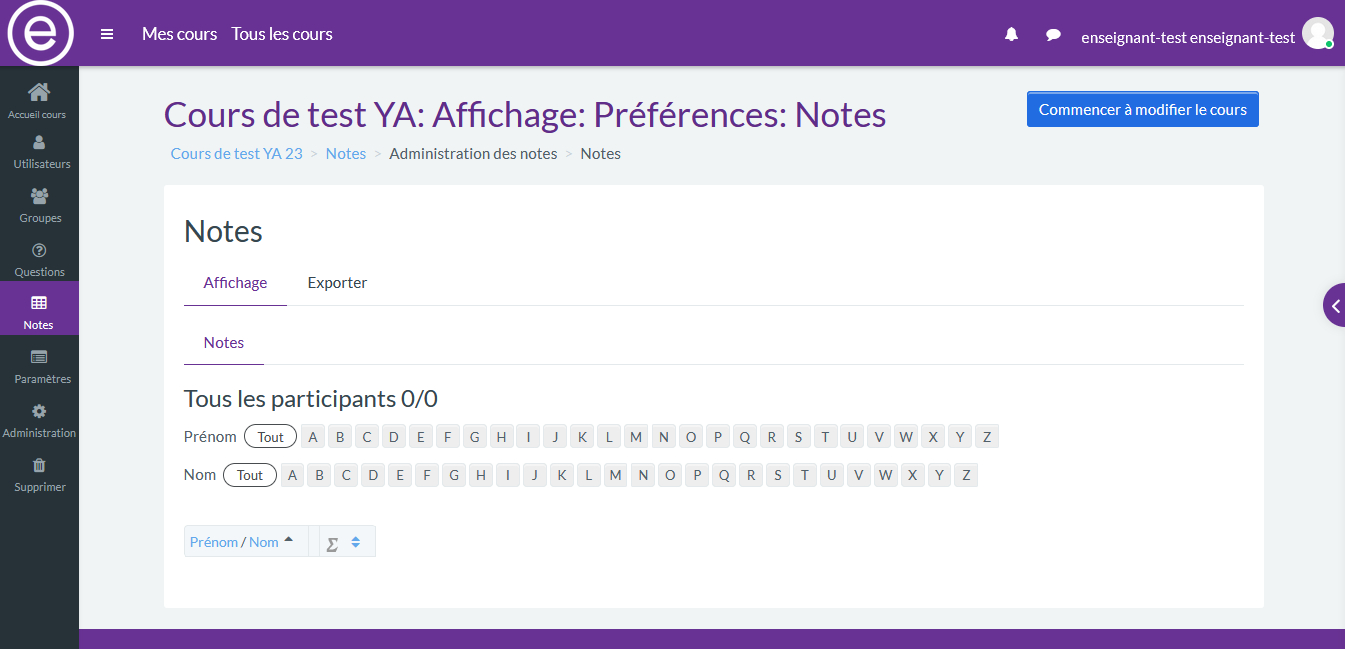 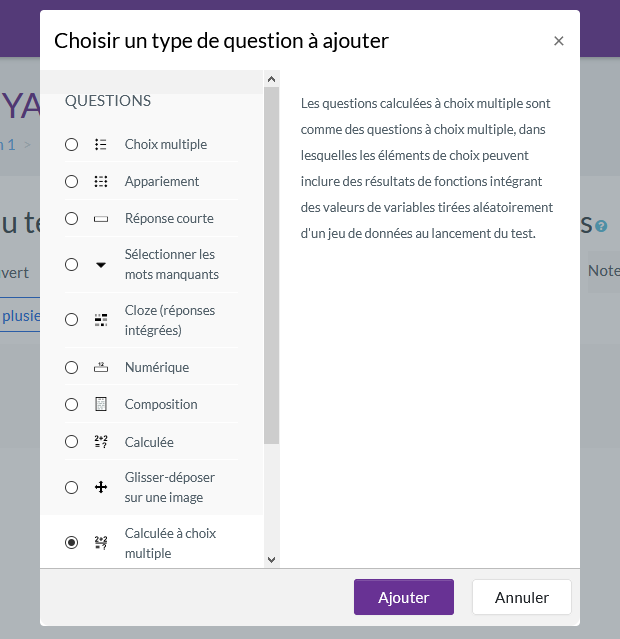 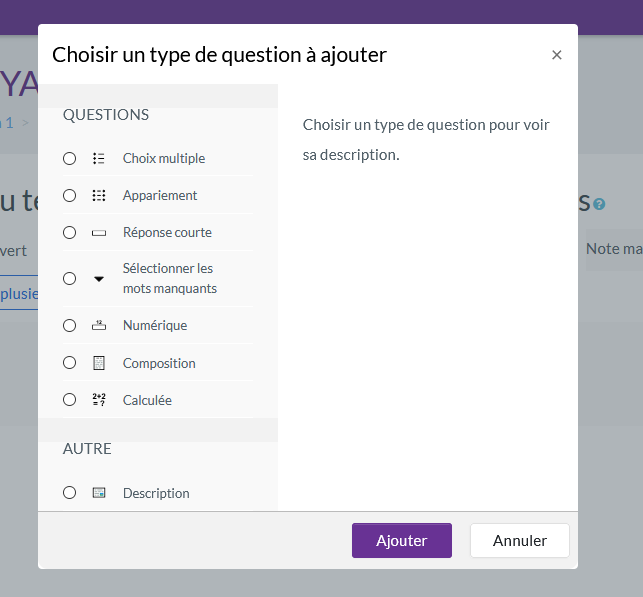 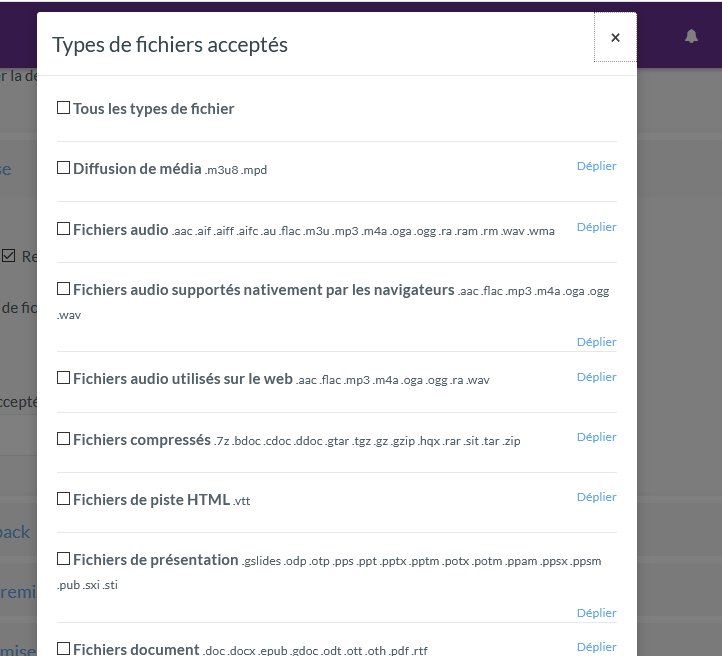 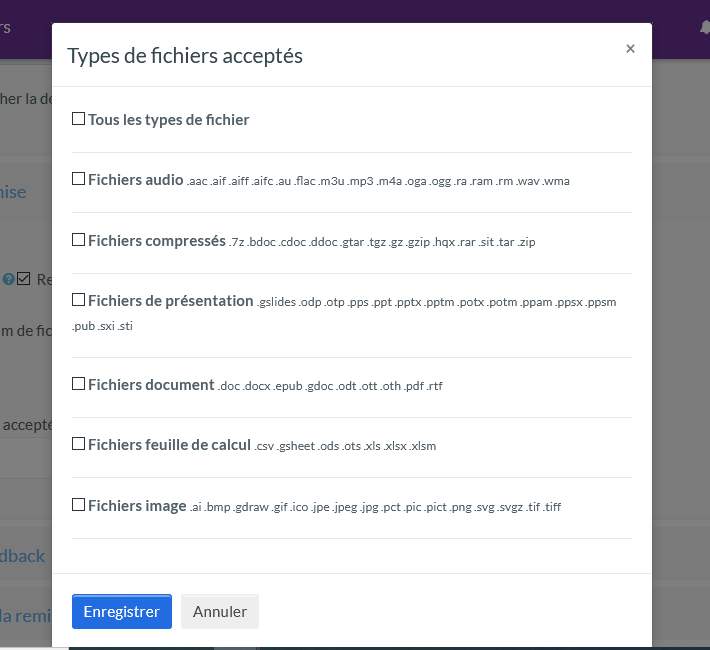 Comment cela marche ?
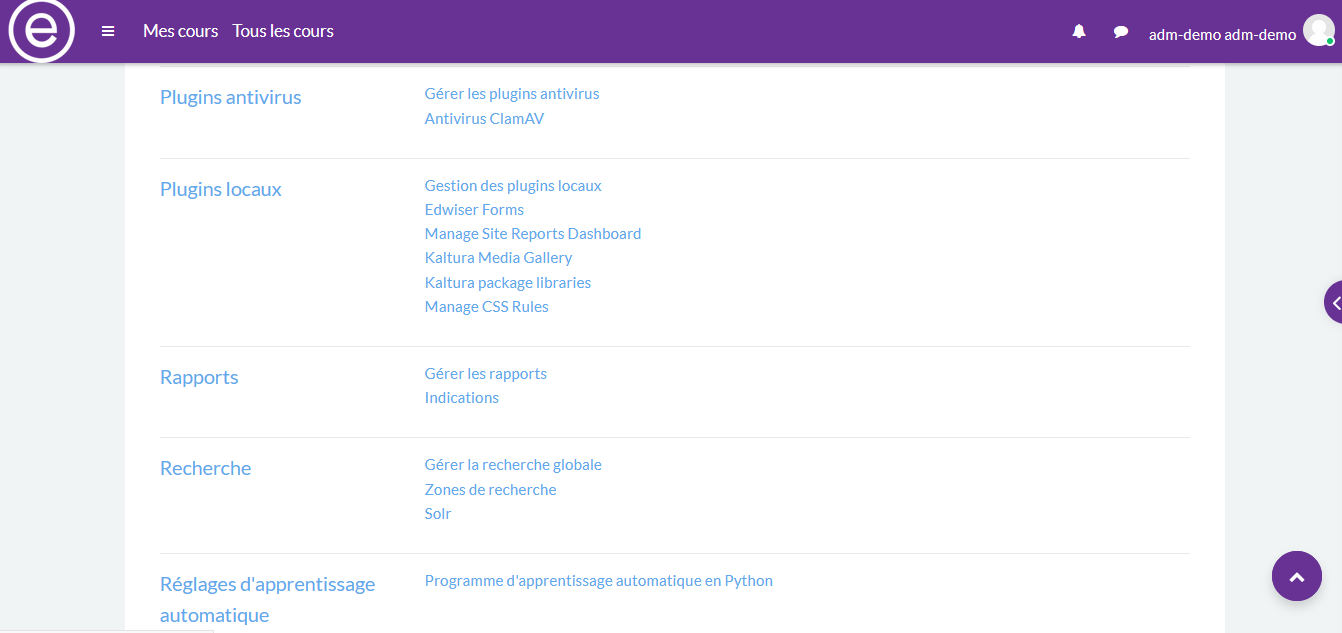 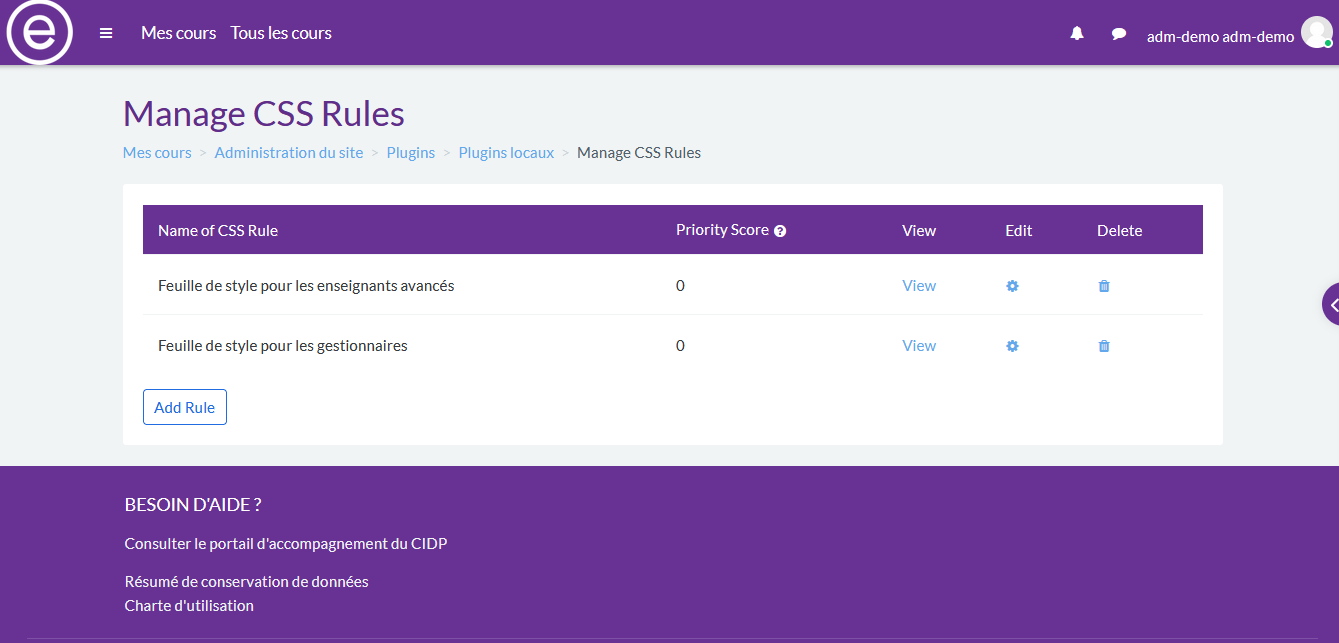 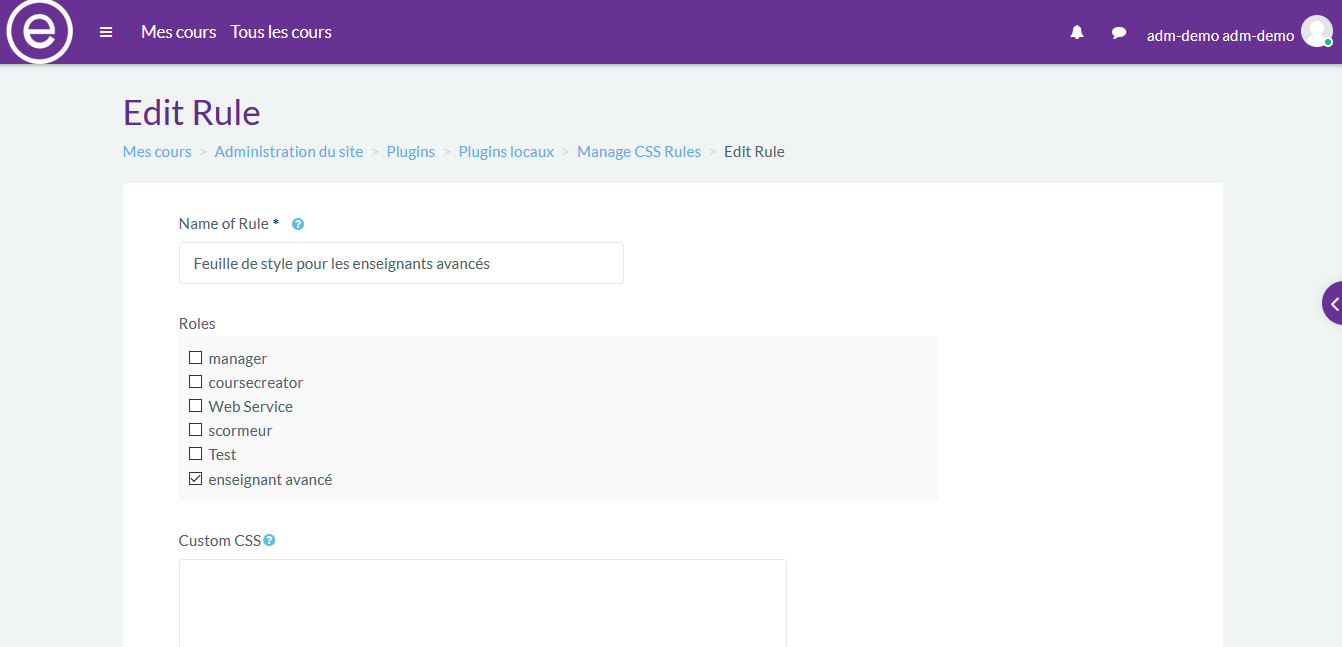 Merci de votre attention
Des questions ?